ФЕДЕРАЛЬНАЯ НАЛОГОВАЯ СЛУЖБА
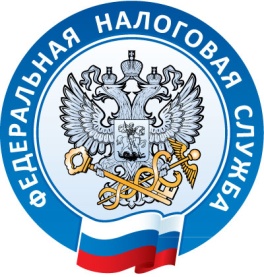 I квартал 2019 года
Итоги деятельности ФНС России
Динамика ключевых социально-экономических показателей
I квартал 2019 года
I квартал 2019 года начался с низкого роста экономики. По предварительной оценке Росстата темп роста ВВП за I квартал 2019 года составил 100,5%, что ниже прогнозов Минэкономразвития (100,8%) и I квартала 2018 года (101,9%).
Промышленность показывает замедление темпов роста. В разрезе секторов ускоренную динамику роста показывает только добывающая отрасль (+4,7%, или +3,2 п.п.). Обрабатывающий сектор показал незначительный рост (+1,3%,  но относительно I квартала 2018 года снизился на 2,4 п.п.).
Оборот розничной торговли также демонстрирует снижение темпов роста (+1,8%, или -0,9 п.п.), сигналом дальнейшего снижения потребления в краткосрочной перспективе служит сокращение оборота оптовой торговли (-7,4%, или -12,2 п.п.). 
Данная тенденция объясняется низкими темпами роста заработной платы относительно I квартала 2018 года (номинальный +5,6% (или -7,1 п.п.), реальный +0,4% (или -9,8 п.п.) и рекордным за последние три года снижением реальных располагаемых доходов населения (-2,3%, или -3,7 п.п.). В свою очередь, на снижение реальных располагаемых доходов влияет ускорение роста потребительских цен (ИПЦ +5,2%, или +3,0 п.п.). 
ФНС России, на фоне сложных экономических условий, показывает уверенный рост поступлений.
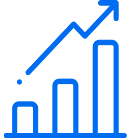 +0,5%
ВВП
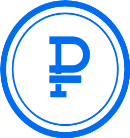 Инфляция
+5,2%
Темп роста заработной платы, 
номинальный
реальный
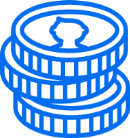 +6,5%
+1,3%
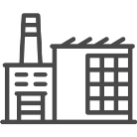 +2,1%
Индекс промышленного производства
Прибыль прибыльных 
организаций 
(январь-февраль)
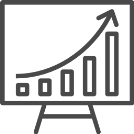 +33,5%
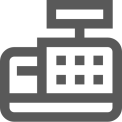 +1,8%
Оборот розничной 
торговли
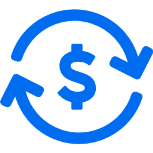 Средний курс доллара
(рублей за доллар)
+16,2%
- 2,9%
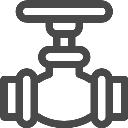 Средняя цена на нефть марки “URALS” (долларов/баррель)
2
[Speaker Notes: В 2017 году в товарной структуре ВДС значительно увеличилась доля добычи полезных ископаемых: 9,4% (в 2016 - 8,6%). 
Создает положительный импульс]
Государственные финансы
Формирование консолидированного бюджета Российской Федерации и бюджетов государственных внебюджетных фондов по основным администраторам доходов
Формирование консолидированного 
бюджета Российской Федерации 
по основным администраторам доходов
Формирование федерального бюджета 
по основным администраторам доходов
4 589
млрд. руб.
8 693
млрд. руб.
ФНС России -  5 224,0 млрд. рублей
ФНС России -  3 027,0 млрд. рублей
ФНС России -  6 711,9 млрд. рублей
ФТС России -  1 359,6 млрд. рублей
ФТС России -  1 309,2 млрд. рублей
ФТС России -  1 359,6 млрд. рублей
Росимущество -  8,4 млрд. рублей
Другие администраторы доходов -  
252,9 млрд. рублей
Минфин России -  6,2 млрд. рублей
ГВБФ -  237,8  млрд. рублей
(без СВ, администрируемых ФНС России)
Другие администраторы доходов -  
758,5 млрд. рублей
Другие администраторы доходов -  
384,1 млрд. рублей
3
Поступление администрируемых ФНС России доходов  в консолидированный бюджет Российской Федерации в январе-марте 2019 года
+12,2%
млрд рублей
+15,8%
+7,8%
+11,2%
+14,1%
+5,0%
1 478
1 137
1 062
809
194
Имущественные
 налоги
Налог на прибыль
НДС
4
НДПИ
НДФЛ
Поступление администрируемых ФНС России доходов в федеральный бюджети консолидированные бюджеты субъектов Российской Федерациив январе-марте 2019 года
+13,0%
млрд рублей
ФБ
+11,0%
КБС РФ
Консолидированные бюджеты субъектов РФ
Федеральный бюджет
млрд рублей
млрд рублей
1 460
882
+15,7%
+11,9%
НДПИ
Налог на прибыль
1 062
809
+ 11,2%
+7,8%
НДФЛ
НДС
194
Имущественные налоги
+5,0%
255
+ 22,3%
Налог на прибыль
+ 29,4%
173
Акцизы
5
Налог на прибыль организаций
КБ РФ
млрд рублей
Рост поступлений налога на прибыль на 140 млрд рублей обеспечен за счет:
- экономических факторов, включая изменение прибыли прибыльных организаций +135 млрд рублей;
налоговое администрирование  + 5 млрд рублей
ФБ
КБС РФ
Исполнение параметров федерального бюджета 
на 2019 год по налогу на прибыль организаций
+14,1%
+22,3%
+11,9%
6
Налог на добавленную стоимость
млрд рублей
Рост поступлений на 107,4 млрд рублей обеспечен за счет:
- экономических факторов, включая инфляционный фактор и рост ВВП + 63,2 млрд рублей, в том числе:
инфляция – 37,0 млрд рублей; 
рост ВВП –  26,2 млрд рублей; 
- структурных и временных факторов + 30 млрд рублей, в том числе:
- переноса с марта на апрель возмещения НДС порядка           27 млрд рублей в связи с представлением уточненной налоговой декларации по ПАО «Транснефть».
- остальной прирост обеспечен за счет налогового администрирования + 14,2 млрд рублей.
Поступление НДС
Возмещение НДС
Исполнение параметров федерального бюджета на 2019 год по налогу на добавленную стоимость  на товары (работы, услуги), реализуемые на территории Российской Федерации
+11,2%
+27,8%
7
Налог на доходы физических лиц
млрд рублей
Поступления налога на доходы физических лиц в консолидированный бюджет Российской Федерации в I квартале 2019 года составили 808,6 млрд рублей, что на 58,5 млрд рублей, или на 7,8% больше, чем в I  квартале 2018 года.
Темпы роста поступлений НДФЛ за I квартал 2019 года превышают на 1,3 п.п. темп роста среднемесячной начисленной заработной платы в номинальном выражении (106,5%).
НДФЛ
809
НДФЛ с доходов источником которых является налоговый агент
788
8
Акцизы
Акцизов поступило 299,5 млрд рублей – рост на 2,4% (на 7,0 млрд рублей). На динамику поступлений акцизов оказали влияние ряд факторов:
- за счет изменения объемов реализации поступления увеличились на 21,5 млрд рублей: по акцизам на нефтепродукты – на 11,6 млрд рублей; по акцизам на алкогольную продукцию – на 5,3 млрд рублей; по акцизам на табак, предназначенный для потребления путем нагревания, - на 1,8 млрд рублей; по акцизам на пиво – на 1,5 млрд рублей; по акцизам на легковые автомобили – на 1,3 млрд рублей; 
- за счет изменения законодательства:
в части увеличения ставок поступления увеличились на 14,4 млрд рублей: по акцизам на табачную продукцию – на 13,5 млрд рублей; по акцизам на нефтепродукты – на 0,5 млрд рублей; по акцизам на легковые автомобили – на 0,4 млрд рублей;
в части изменения перечня подакцизных товаров: возмещение акциза на нефтяное сырье составило 34,4 млрд рублей;
- за счет изменения макроэкономических показателей дополнительно поступило 5,1 млрд рублей акцизов на природный газ (изменение цены).
млрд рублей
КБ РФ
ФБ
КБС РФ
Исполнение параметров бюджета 
на 2019 год по акцизам  по подакцизным товарам (продукции), производимым на территории Российской Федерации
+2,4%
-20,4%
+29,4%
9
Налог на добычу полезных ископаемых
НДПИ поступило 1 478,3 млрд рублей, что на 201,7 млрд рублей, или на 15,8% больше аналогичного периода 2018 года. 
Рост поступлений НДПИ обусловлен в основном увеличением поступлений по НДПИ на добычу нефти на 144,3 млрд рублей в результате:
	- изменения законодательства и введения в соответствии с Федеральным законом от 03 августа 2018 года № 301-ФЗ «О внесении изменений в отдельные законодательные акты Российской Федерации» повышающих коэффициентов, увеличивающих ставку НДПИ в виде нефти в I квартале в среднем на 1 281,6 рублей за 1 тыс. тонн [дополнительно поступит – 103,9 млрд рублей, или + 9,8 п.п.].
	- роста курса доллара США в декабре 2018 – феврале 2019 на 16,3% (с 57,4 до 66,8 рублей за долл. США), при одновременном снижении цены на нефть марки «Urals» в декабре 2018 – феврале 2019 на 7,4% (с 65,2 до 60,4 долл./за барр.) [дополнительно поступит – 40,4 млрд рублей, или + 3,8 п.п.].
По налогу на добычу газа горючего природного также наблюдается рост, обусловленный в основном увеличением цены реализации газа за пределы СНГ на 32,5% (с 194,8 до 258,2 долл./тыс. куб. м.) при одновременном росте курса доллара США в декабре 2018 – феврале 2019 на 16,3% (с 57,4 до 66,8 рублей за долл. США) [дополнительно поступит – 42,8 млрд рублей, или + 28,9 п.п.]
млрд рублей
КБ РФ
+ 15,8%
Исполнение параметров федерального бюджета на 2019 год по налогу на добычу полезных ископаемых
нефть в ФБ
+ 13,5%
газ горючий природный в ФБ
+ 29,6%
газовый конденсат в ФБ
+ 24,9%
10
Имущественные налоги
млрд. рублей
Налог на имущество ФЛ
Поступления имущественных налогов в консолидированный бюджет Российской Федерации в  январе-марте 2019 года составили 193,8 млрд рублей, что на 9,2 млрд рублей, или на 5,0% больше, чем в январе-марте 2018 года.
Увеличение поступлений по налогу на имущество организаций на 4,9% (5,6 млрд рублей) связано с налоговыми платежами за IV квартап 2018 года, в котором в большинстве регионов не применялись ранее действовавшие налоговые  льготы в отношении движимого имущества организаций и энергоэффективных объектов (ст. 381.1 НК РФ). Также в течение сопоставимых периодов возросли (на 0,3 п.п.) предельные значения налоговых ставок в отношении линейных объектов (магистральные трубопроводы, линии электропередач и другие подобные сооружения) (п. 3 ст. 380 НК РФ), оптимизированы налоговые ставки и льготы регионального уровня, введены в эксплуатацию новые имущественные комплексы. 
	Основные факторы роста поступлений налога на имущество физлиц на 31% (1,3 млрд рублей) связаны с ростом в сопоставимый период коэффициентов, применяемых при расчете налога исходя из кадастровой стоимости (п. 8 ст. 408 НК РФ), изменением совокупного объема налоговых начислений (рост на 22% к 2017 году) и ростом собираемости налога, результативной работой по взысканию налоговой задолженности.
+31,0%
Налог на имущество организаций
+4,9%
Транспортный налог
+9,5%
Имущественные налоги
- с организаций
+5,0%
+5,1%
- с физических лиц
+14,2%
Земельный налог
- 0,5%
11
Утилизационный сбор
млрд рублей
Утилизационный сбор, всего
Рост поступлений утилизационного сбора в январе-марте 2019 года на 17,9 млрд. рублей обусловлен  индексацией ставок в среднем на 15%, применяемых к колесным и самоходным транспортным средствам. 
Одновременно с этим, наблюдается увеличение объёмов производства колесных транспортных средств на 12,1%, а объемов производства самоходных транспортных средств - на 15,4%.
+47,0%
Утилизационный сбор за колесные  транспортные средства и прицепы к ним
+40,5%
Утилизационный сбор за самоходные  машины и прицепы к ним
в 2,8 раза
Исполнение параметров федерального бюджета 
на 2019 год по утилизационному сбору
12
Налоги, уплачиваемые в связи с применением специальных налоговых режимов*
в 1,6 раза
Поступления налогов, уплачиваемых в связи с применением специальных налоговых режимов, в консолидированные бюджеты субъектов Российской Федерации в I квартале 2019 года составили 112,8 млрд рублей, что на 12,3%, или на 12,2 млрд рублей больше, чем в I квартале 2018 года (в основном за счет роста налоговой базы по УСН и ЕСХН, а также продолжающейся активной динамики роста количества плательщиков, работающих на патентной системе налогообложения). При этом в местные бюджеты поступило 41,2 млрд рублей, что на 3,1 млрд рублей, или на 8,0% больше, чем в I квартале 2018 года. 
С 1 января 2019 года в соответствии с Федеральным законом от 27.11.2018 № 422-ФЗ начался эксперимент по введению специального налогового режима «Налог на профессиональный доход», который реализуется пока в 4 регионах: в Москве, в Московской и Калужской областях, а также в Республике Татарстан.
В I квартале 2019 года  в качестве налогоплательщиков налога на профессиональный доход зарегистрировались более 56 тыс. человек, суммарный оборот по которым составил почти 3 млрд рублей.
Сумма уплаченного налога этой категорией налогоплательщиков составила более 23,7 млн рублей.
Динамика поступления налогов, уплачиваемых в связи с применением специальных налоговых режимов 
в I квартале 2019 года
млрд рублей
ВСЕГО
+ 12,3%
УСН
+ 16,5%
ЕНВД
- 8,3%
ЕСХН
Патент
Численность плательщиков налогов, уплачиваемых в связи с применением спецрежимов, по видам налогов в 2017 году
+ 1,0%
+0,7%
13
* - за исключением СРП
Страховые взносы на обязательное социальное страхование
млрд рублей
Страховые взносы на ОСС
+ 10,0%
Поступления страховых взносов на обязательное социальное страхование, администрируемых ФНС России, в январе-марте 2019 года составили 1 487,9 млрд рублей, что на 10,0%, или на 134,8 млрд рублей больше аналогичного периода 2018 года.
Темпы роста поступлений страховых взносов, администрируемых ФНС России, в государственные внебюджетные фонды Российской Федерации в январе-марте 2019 года превышают темпы роста заработной платы (106,5%) на 3,5 п.п., в том числе темпы роста поступлений в ПФР – на 3,4 п.п.
Таким образом, за счет превышения динамики поступлений над заработной платой дополнительно поступило по всем фондам порядка 46,9 млрд рублей.
ПФР
+ 9,9%
ФОМС
ФСС
14
Контрольная работа
Количество выездных 
налоговых проверок
2,7 
тыс. проверок

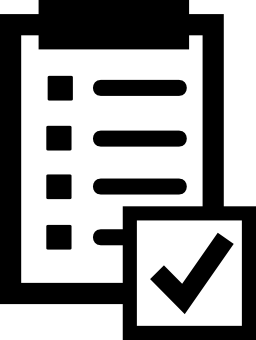 -35,5%
Поступило по результатам
контрольно- 
аналитической работы
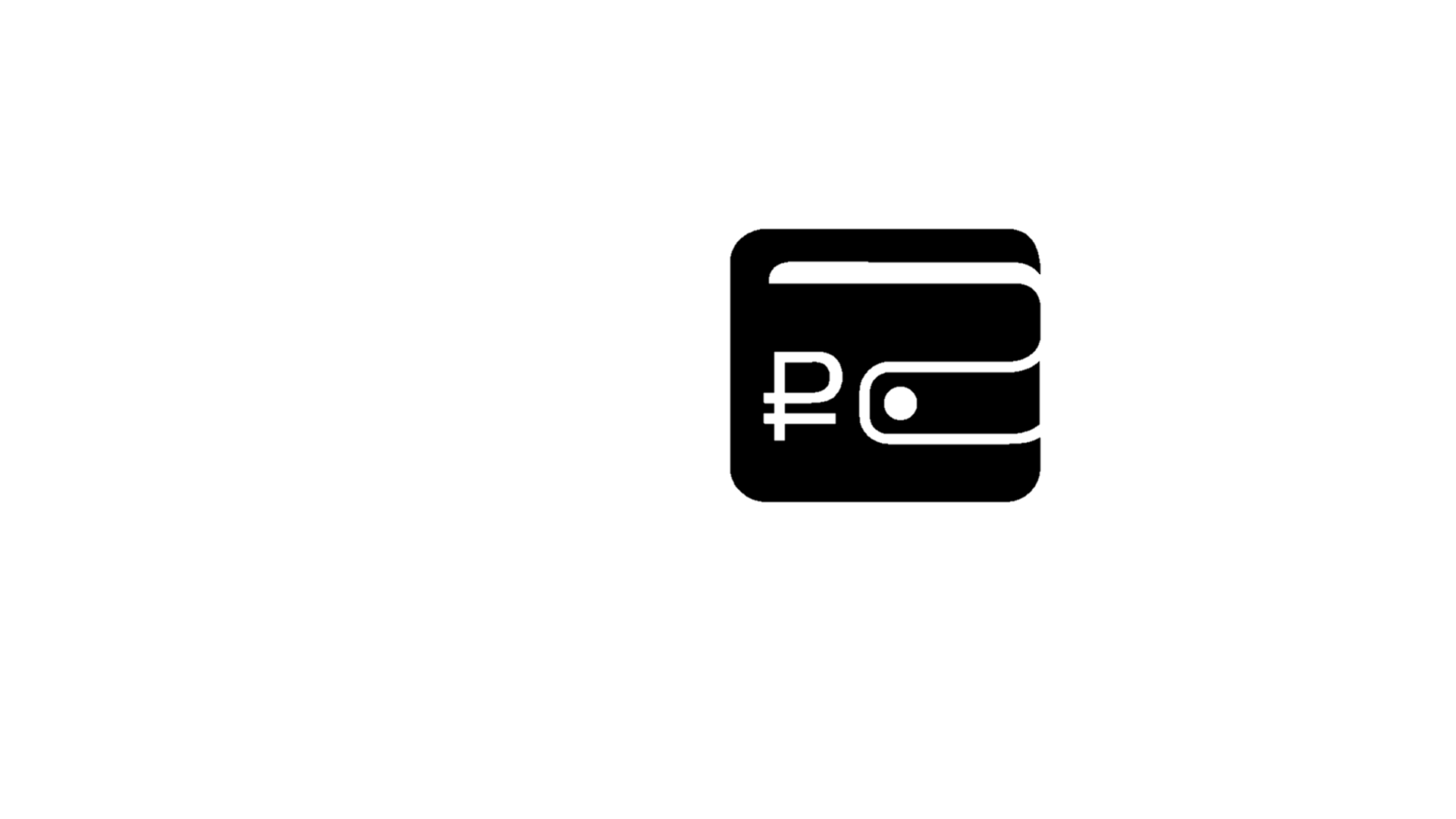 
81,7  млрд рублей
+19%

в т.ч. по результатам 
аналитической работы

28,6 млрд рублей
в 2,4 раза
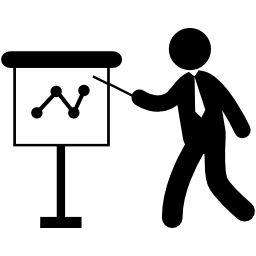 Эффективность одной 
выездной налоговой проверки
+16,6%
23,1 млн рублей
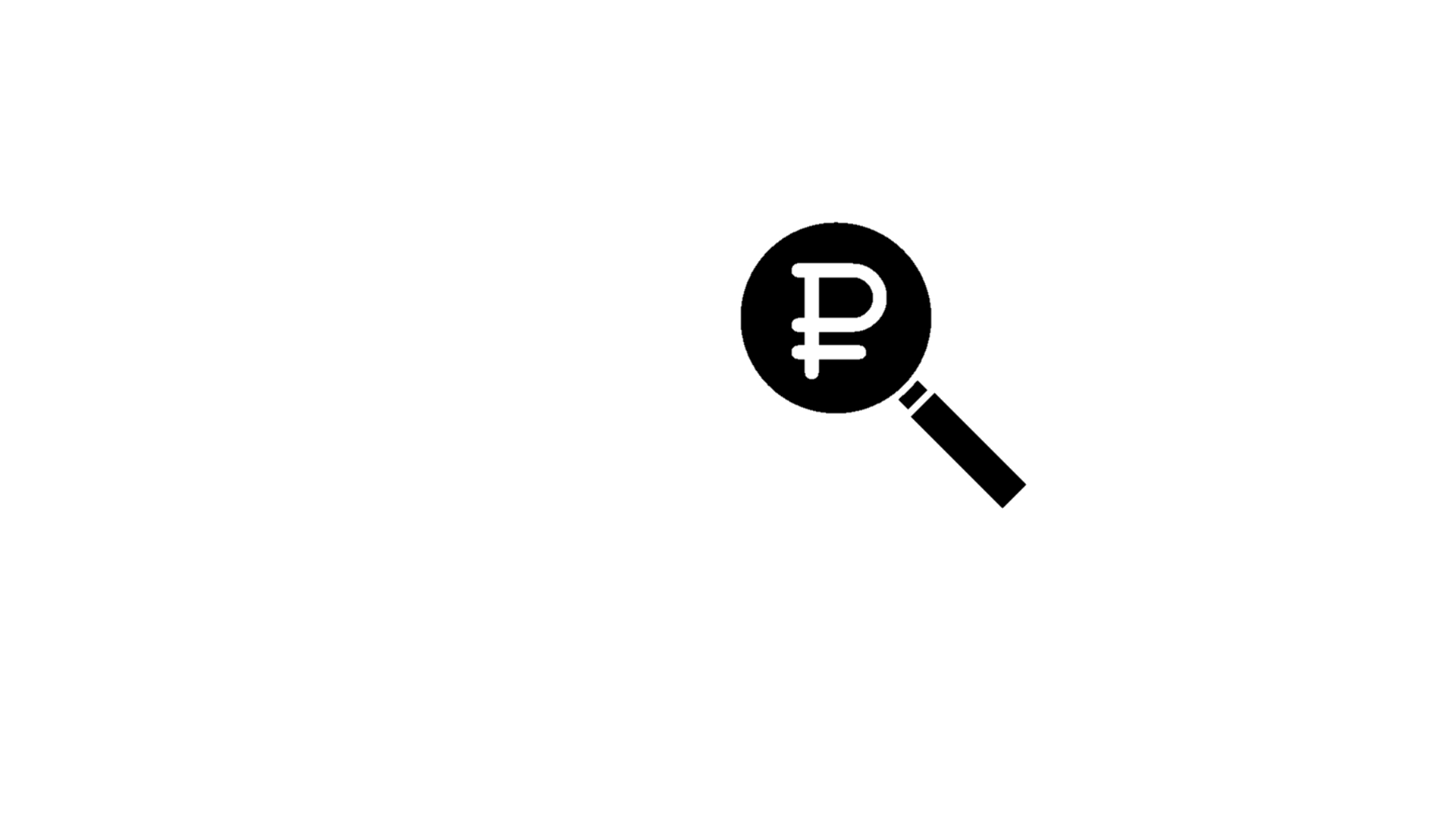 Развитие и совершенствование механизмов налогового контроля направлено на повышение качества и эффективности выявления сокрытой налоговой базы и недостоверной информации при расчете налогов, сборов и страховых взносов при неукоснительном соблюдении законных прав и интересов налогоплательщиков и плательщиков страховых взносов.
Применение риск-ориентированного подхода позволяет, минимизируя административную нагрузку на бизнес сообщество, обеспечить оперативное установление и устранение налоговых правонарушений, а также их профилактику и предупреждение.
По результатам проведенных выездных налоговых проверок в бюджет дополнительно поступило 48 млрд рублей.
Мотивирование налогоплательщиков к добровольному исполнению своих текущих налоговых обязательств является основным акцентом при осуществлении налогового контроля.
По результатам аналитической работы посредством добровольной уплаты дополнительно поступило 28,6 млрд рублей, что составляет 35% в общем объеме поступлений в бюджет по результатам контрольно-аналитической работы.
15
Камеральный контроль


Поступило по результатам 
камеральных проверок
Доначислено по результатам
камеральных  проверок
- 43,1%
- 62,0%
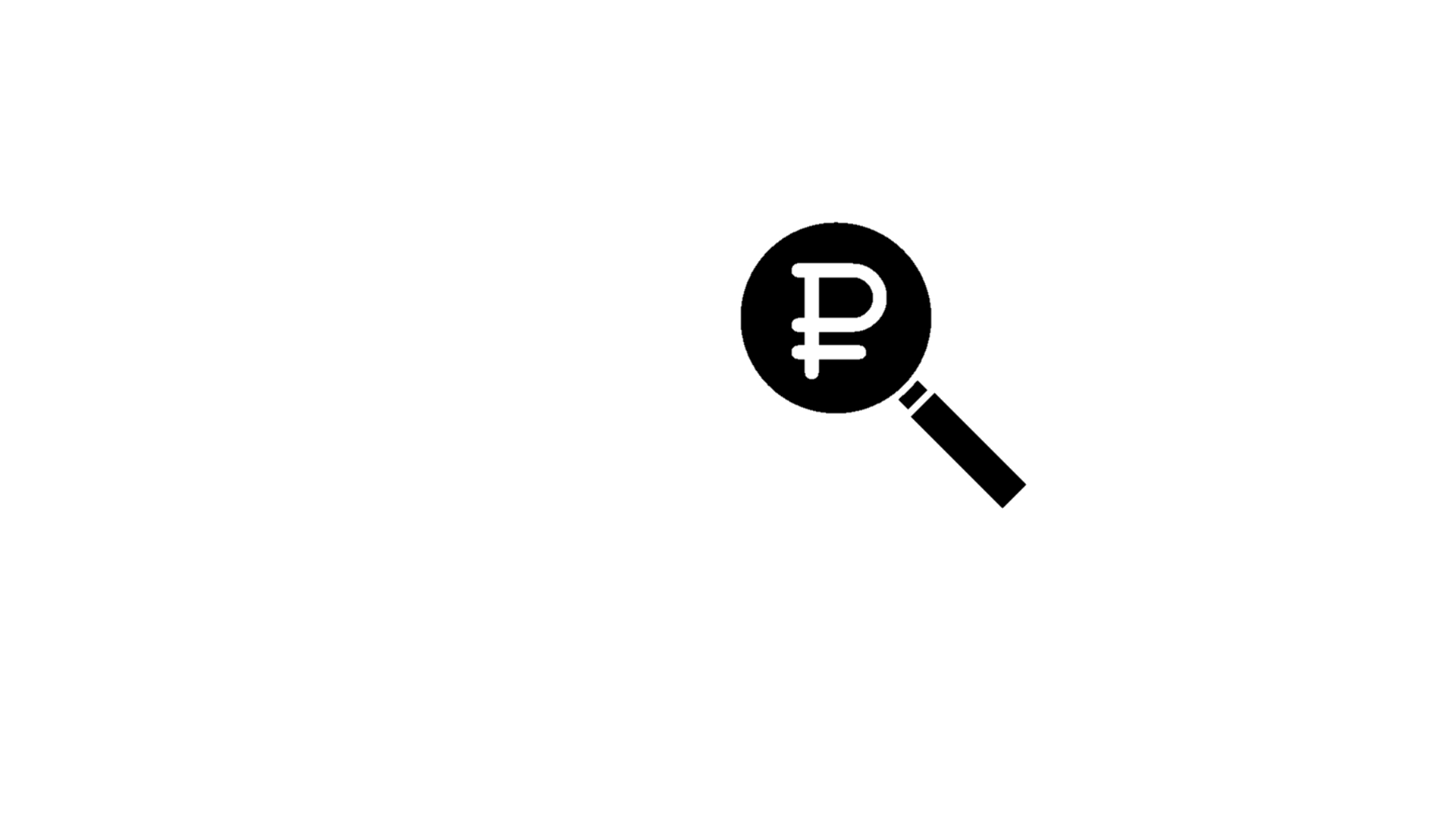 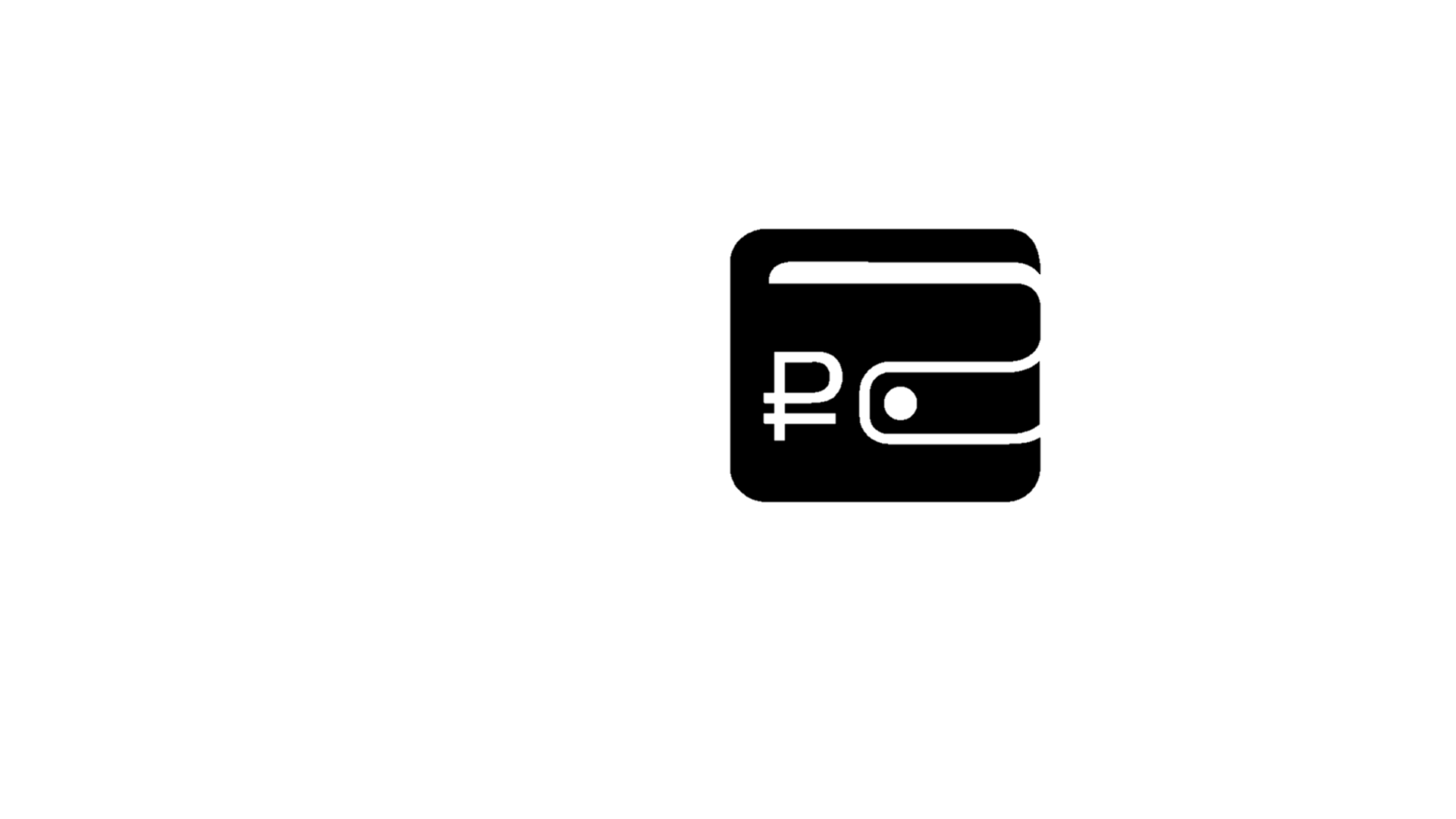 
10,0 млрд рублей
- 40,7%
5,1 млрд рублей
Суммы возмещения НДС, 
восстановленные вышестоящими 
налоговыми органами и арбитражными 
судами после признания их необоснованными 
налоговыми органами
Суммы увеличенных налоговых 
обязательств по уточненным 
налоговым декларациям
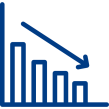 
в 1,6 раза
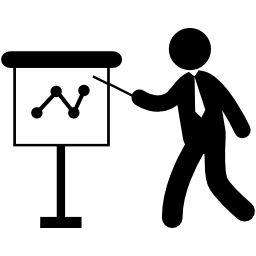 13,2 млрд рублей
0,5 млрд рублей
Внедрение ФНС России риск - ориентированного подхода к проведению проверок, усиление аналитической составляющей в контрольной работе, а также применение новейших автоматизированных аналитических инструментов, позволили значительно повысить дисциплинированность налогоплательщиков, сделать основной упор не на наказание, а на побуждение к добровольному уточнению и исполнению своих налоговых обязательств. 
Так, показатель сумм увеличенных налоговых обязательств по уточненным налоговым декларациям, представленным налогоплательщиками в связи с самостоятельной оценкой рисков согласно критериям, разработанным ФНС России, за I квартал 2019 года по сравнению с I кварталом 2018 года увеличился в 1,6 раза, или на 4,9 млрд рублей и составил 13,2 млрд рублей.
16
Налоговый контроль цен
Количество проверок полноты исчисления и уплаты налогов 
в связи с совершением сделок между взаимозависимыми лицами
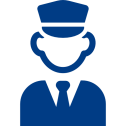 Количество уведомлений 
о контролируемых сделках
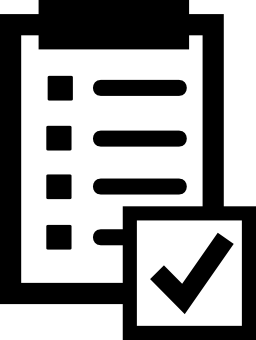 797 ед.
38 ед.
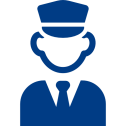 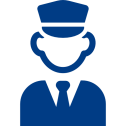 Количество 
контролируемых сделок
31 ед.
Вынесено решений
992,3 тыс. ед.
Сумма 
контролируемых сделок
Суммы  доначислений налога на прибыль организаций
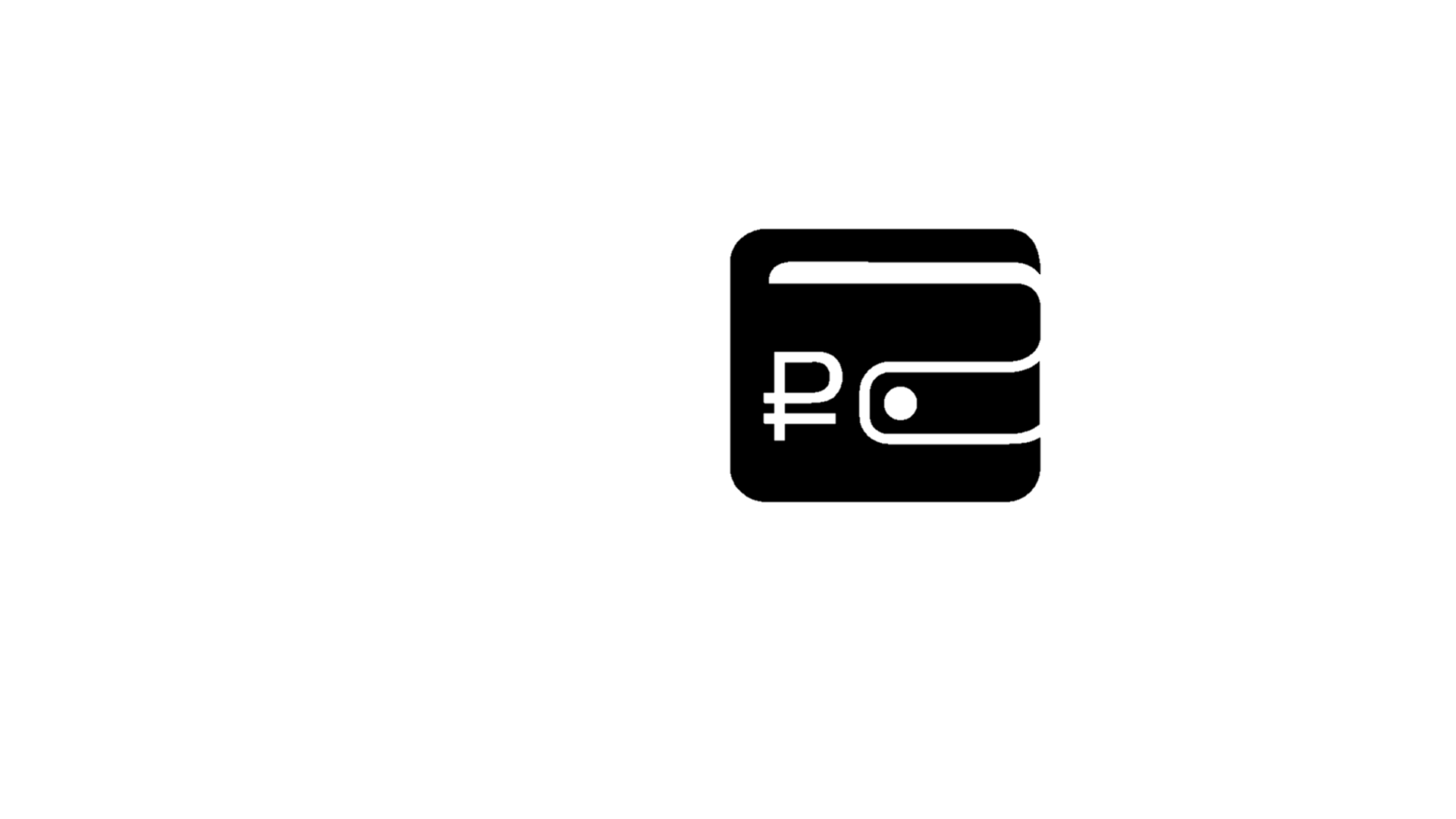 6,9 трлн рублей
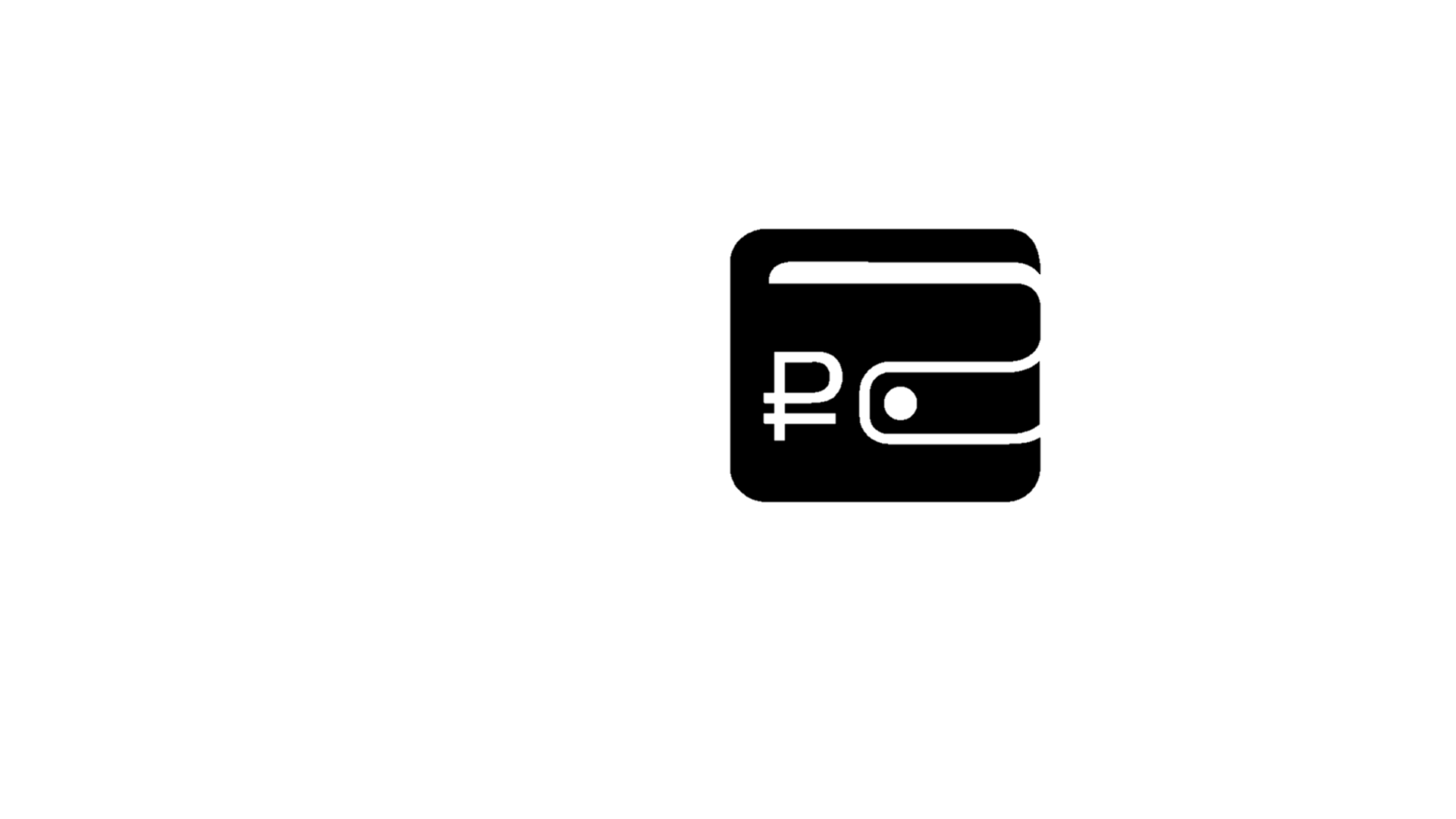 4,6 млрд рублей
В рамках проведения контроля полноты начисления и уплаты налогов в связи с совершением сделок между взаимозависимыми лицами за период 2014-2019 гг. назначено 38 проверок.
По состоянию на 01.04.2019:
- уменьшены убытки на сумму 2,8 млрд рублей, что привело к увеличению суммы налога на прибыль к уплате в бюджет на 0,56 млрд рублей в налоговых периодах использования убытков в уменьшение налоговой базы.
В стадии проведения и оформления результатов находится 7 проверок.
В рамках реализации полномочий, предусмотренных главой 14.6 НК РФ, по состоянию на 01.04.2019: 
- заключено 1 соглашение о ценообразовании для целей налогообложения в отношении сделок по реализации нефти на внутреннем рынке;
- проведена проверка 5 отчетов по исполнению налогоплательщиками условий ранее заключенных соглашений о ценообразовании.
В стадии рассмотрения и анализа находится 2 отчета по исполнению условий ранее заключенных соглашений о ценообразовании.
По состоянию на 01.04.2019 ФНС России рассматриваются 13 заявлений о заключении соглашений о ценообразовании для целей налогообложения, 3 из которых в отношении внешнеторговых сделок с участием уполномоченного органа исполнительной власти иностранного государства. Также уплачены 2 государственные пошлины, но на данный момент заявления в ФНС России не поданы.
17
Валютный контроль
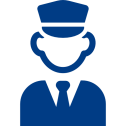 
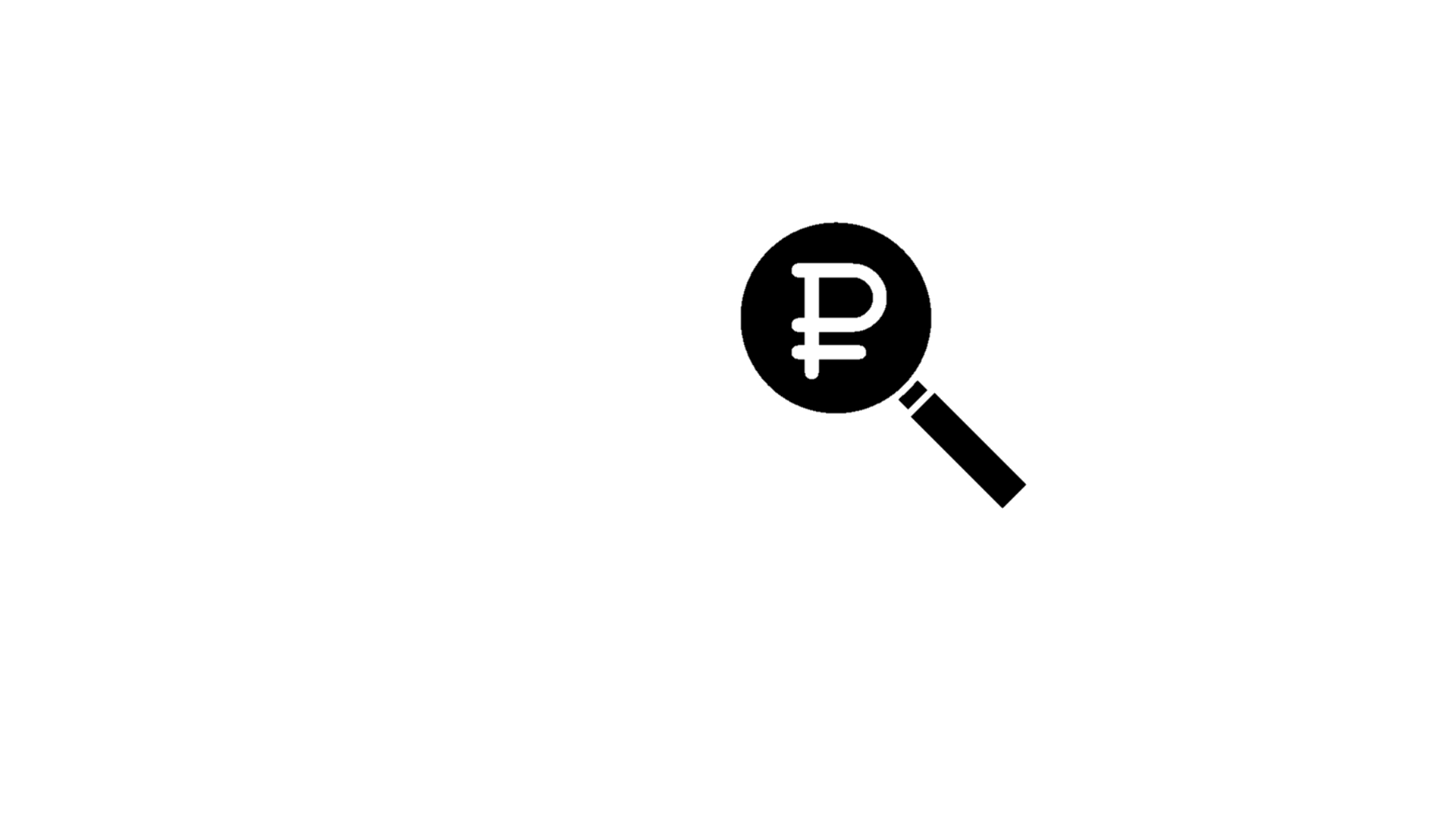 
Количество проверок соблюдения валютного законодательства
Сумма предъявленных
штрафных санкций
в 2,2 раза
- 40%
Сумма взысканных
штрафных санкций
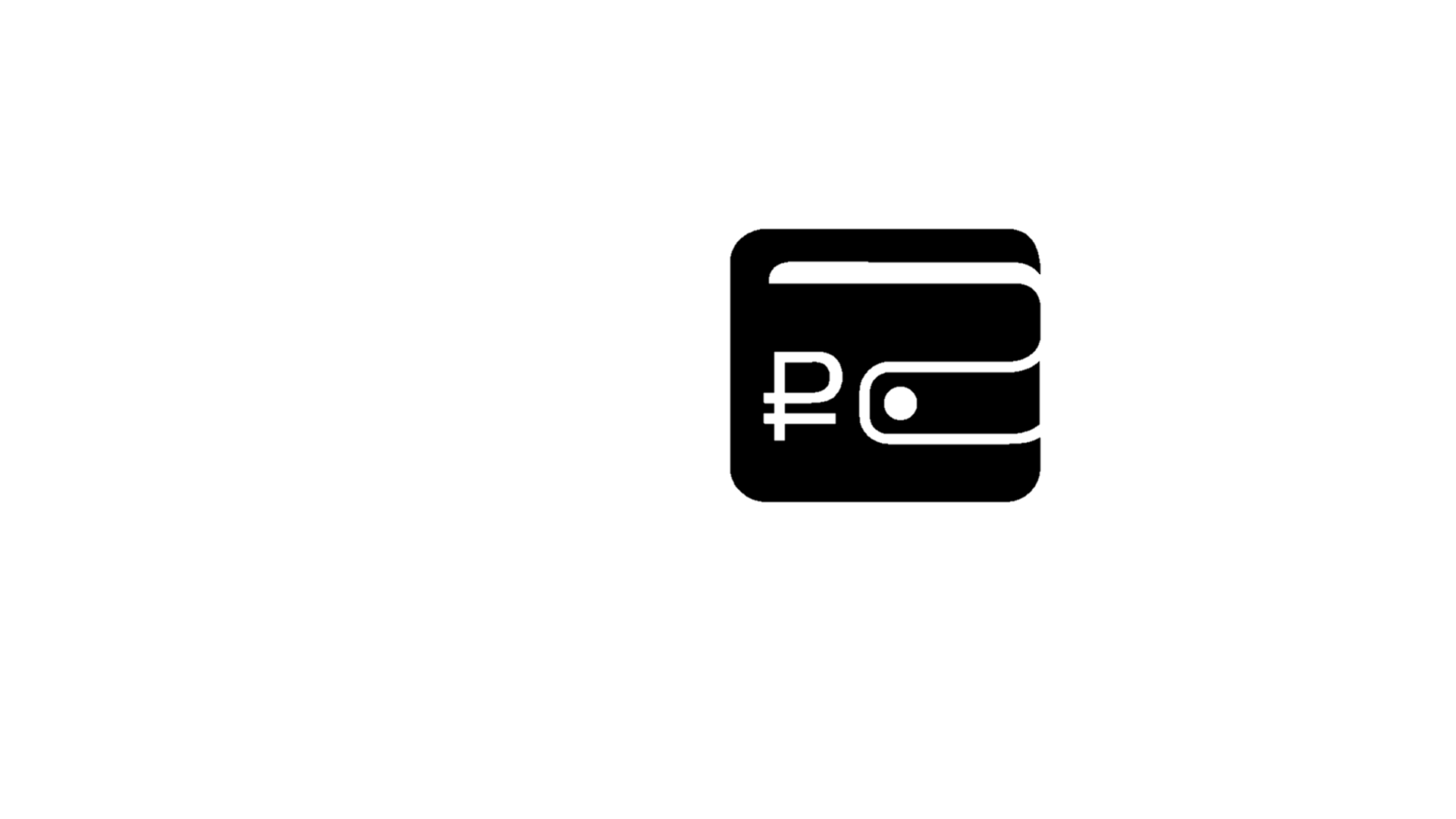 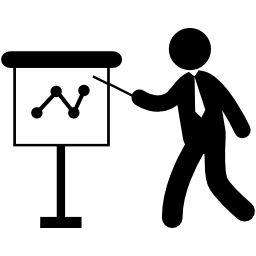 
в 2 раза
82%
Эффективность взыскания штрафов
Основными нарушениями, выявляемыми налоговыми органами при проведении проверок в 2018 году, стали нарушения, связанные с несоблюдением установленного порядка или срока представления форм учета по валютным операциям, отчетов о движении денежных средств по счетам в зарубежных банках, правил оформления паспортов сделок. На данные правонарушения пришлось 80% возбужденных дел об административных правонарушениях. 
Возросло число выявляемых нарушений, связанных с нерепатриацией денежных средств. Если в 2017 году было выявлено 1 888 таких нарушений, то в 2018 году их число составило уже 4 426 (в 2.3 раза больше). Также возросло число нарушений, связанных с осуществлением незаконных валютных операций –        4 118 нарушений в 2018 году против 1 107 нарушений в 2017 году (в 3,7 раза больше).
Также в 2018 году налоговыми органами вынесено 6 663 представления об устранении причин и условий, способствовавших совершению административного правонарушения (в 2,2 раза больше, чем в 2017 году), а также 2 695 предписаний об устранении нарушений валютного законодательства (в 2.5 раза больше, чем в 2017 году).
18
Задолженность
Показатель (Debt-to-income) – 
отношение долга к поступлениям
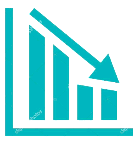 %
Совокупная задолженность
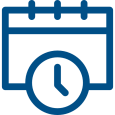 
7,4%
01.01.2016
01.01.2015
01.01.2019
01.04.2019
01.01.2017
01.01.2018
* - без учета «разового» списания по Федеральному закону от 27.12.2017 № 436-ФЗ
Совокупная задолженность по состоянию на 01.04.2019 составила 2 059 млрд рублей и увеличилась относительно начала 2019 года на 142,5 млрд рублей, или на 7,4%.
Показатель DTI - международный показатель, который отражает зрелость и эффективность системы по управлению долгом. (debt-to-income ratio – отношение долга к поступлениям).
Так по состоянию на 01.04.2019 он составил 7,3%, что является наилучшим значением за последние 5 лет администрирования долга.
19
Обеспечение процедур банкротства
Поступило в бюджет в ходе дел о несостоятельности (банкротстве)
26,8 млрд рублей
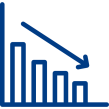 
Погашено текущих платежей должниками, находящимися в стадии банкротства
14,6 млрд рублей
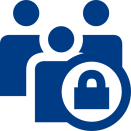 
+24%
+12,3%
Поступления в рамках заключенных мировых соглашений
2,1 млрд рублей
Погашение задолженности, включенной в реестр требований кредиторов должника 
3,2 млрд рублей
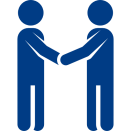 
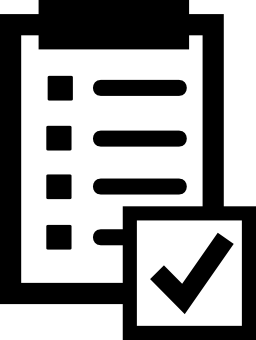 в 1,4 раза
Сохранилась тенденция увеличения роли согласительных (примирительных) процедур, направленных на погашение накопленной налоговой задолженности в рассрочку, сохранение бизнеса и рабочих мест.
     В связи с этим мировое соглашение является одним из основных способов внесудебного решения вопросов, возникающих при деятельности субъектов гражданского права, в основе которого лежит, построенная на принципах доброй воли, договоренность сторон о прекращении спора на устраивающих стороны условиях и направленная на восстановление платежеспособности своей организации и деловой репутации на рынке.
Кроме того, после принятия решения о направлении в суд заявления о признании должника банкротом должниками добровольно перечислено 6,9 млрд рублей. 
Эффективность поступлений по результатам согласительных (примирительных) процедур (добровольное погашение, мировое соглашение) по итогам I квартала 2019 года составила 31,4 %. 
Эффективность погашения задолженности, включенной в реестр требований кредиторов, составила 23,9 %. 
Всего должниками, находящимися в процедурах банкротства, а также после принятия уполномоченным органом решения о подаче в суд заявления о признании должника банкротом, перечислено страховых взносов 7,2 млрд рублей, что больше аналогичного периода предыдущего года на 7,2 %.
     Повышена эффективность направления жалоб на действия арбитражных управляющих. В I квартале 2019 года судами удовлетворено 267 жалоб уполномоченного органа.  Процент удовлетворения арбитражными судами жалоб уполномоченного органа составил 66,1%, что больше аналогичного периода прошлого года на 6,0%.
     Повышена эффективность направления материалов в правоохранительные органы для решения вопроса о возбуждении уголовных дел.
     В I квартале 2019 года правоохранительными органами возбуждено 102 уголовных дела. Процент соотношения возбужденных уголовных дел к направленным составил 58,6%, что больше аналогичного периода прошлого года на 3,3 п.п..
За I квартал 2019 года привлечено к административной ответственности 3 330 нарушителей Закона о банкротстве на общую сумму административных штрафов 14,3 млн рублей. 
     В результате привлечения к административной ответственности в бюджет поступило 4,9 млн рублей.
20
Досудебное урегулирование налоговых споров
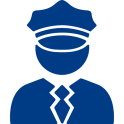 
Количество поступивших жалоб по налоговым спорам
- 10,5%
Удельный вес сумм удовлетворенных требований
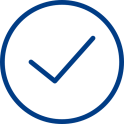 31,0%

Количество рассмотренных жалоб
- 8,9%
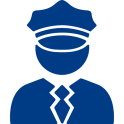 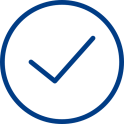 Удельный вес числа удовлетворенных жалоб
28,8%

Количество рассмотренных жалоб по результатам ВНП 
и КНП
- 24,6%
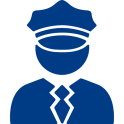 Ввиду повышения качества досудебного урегулирования споров снизилось количество обращений заявителей в суды после их досудебного рассмотрения в вышестоящих налоговых органах. Так, в 1 квартале 2019 года количество вынесенных судами 1 инстанции решений по заявлениям (искам) налогоплательщиков по налоговым спорам, прошедшим досудебное урегулирование, уменьшилось на 11,4% по сравнению с I кварталом 2018 года .
Сохранение положительной тенденции сокращения числа споров в I квартале 2019 года стало возможным благодаря выработке налоговыми органами единых правоприменительных подходов, изменивших порядок администрирования налогоплательщиков, учету судебной практики при проведении мероприятий налогового контроля, а также доведению правовых позиций при рассмотрении жалоб до налогоплательщиков через размещенные на сайте ФНС России on-line сервисы и средства массовой информации.
21
Судебная работа налоговых органов
Сумма рассмотренных требований, 
54 млрд рублей
Количество судебных дел, в рамках
которых обжаловались результаты
мероприятий налогового контроля


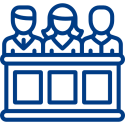 - 12,4%
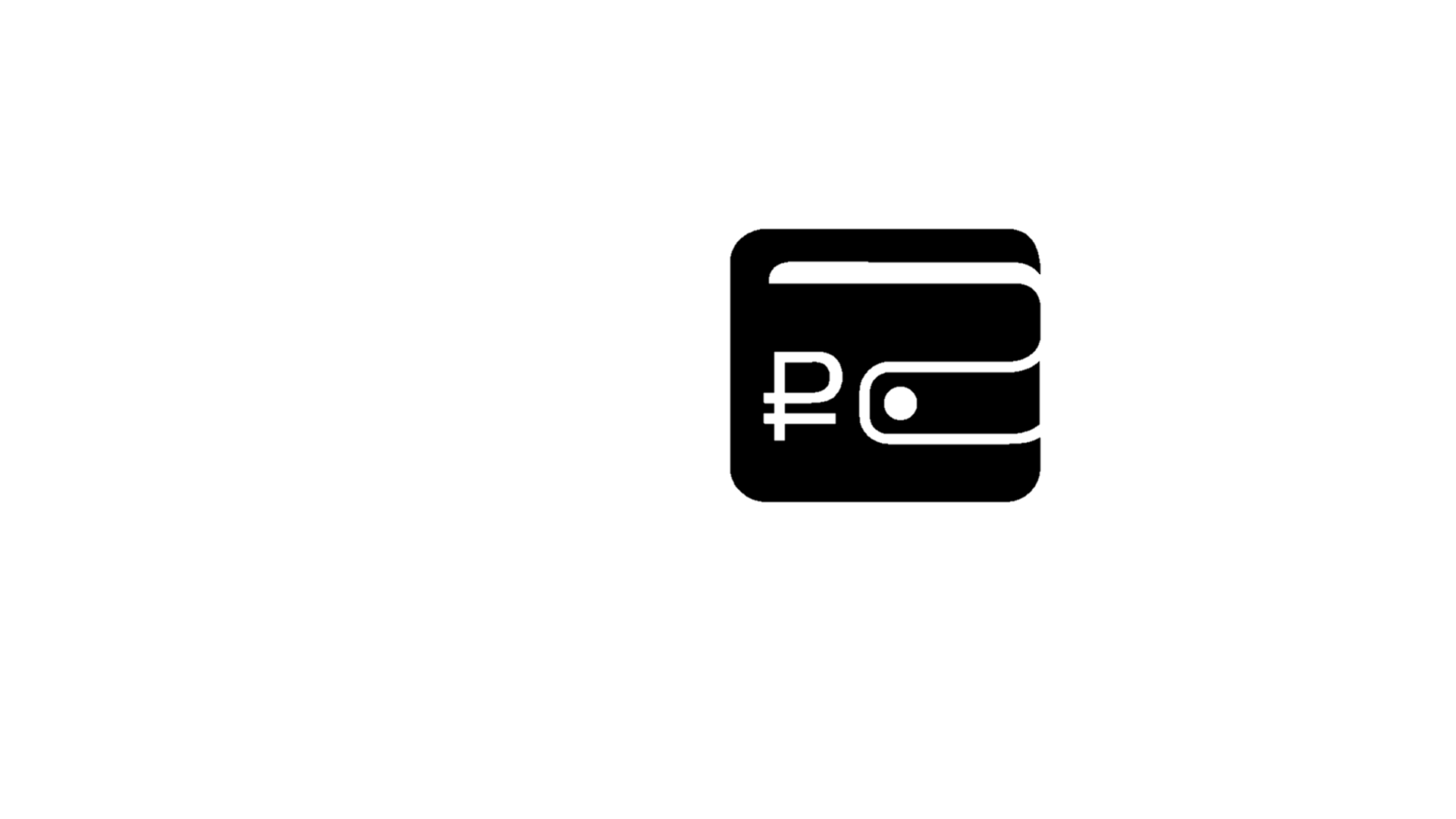 - 15,2%
Удовлетворено в пользу 
бюджета сумм требований
45 млрд рублей
Удельный вес дел,
рассмотренных в пользу налоговых органов
70,6%

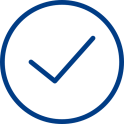 + 2,6 п.п.
83%
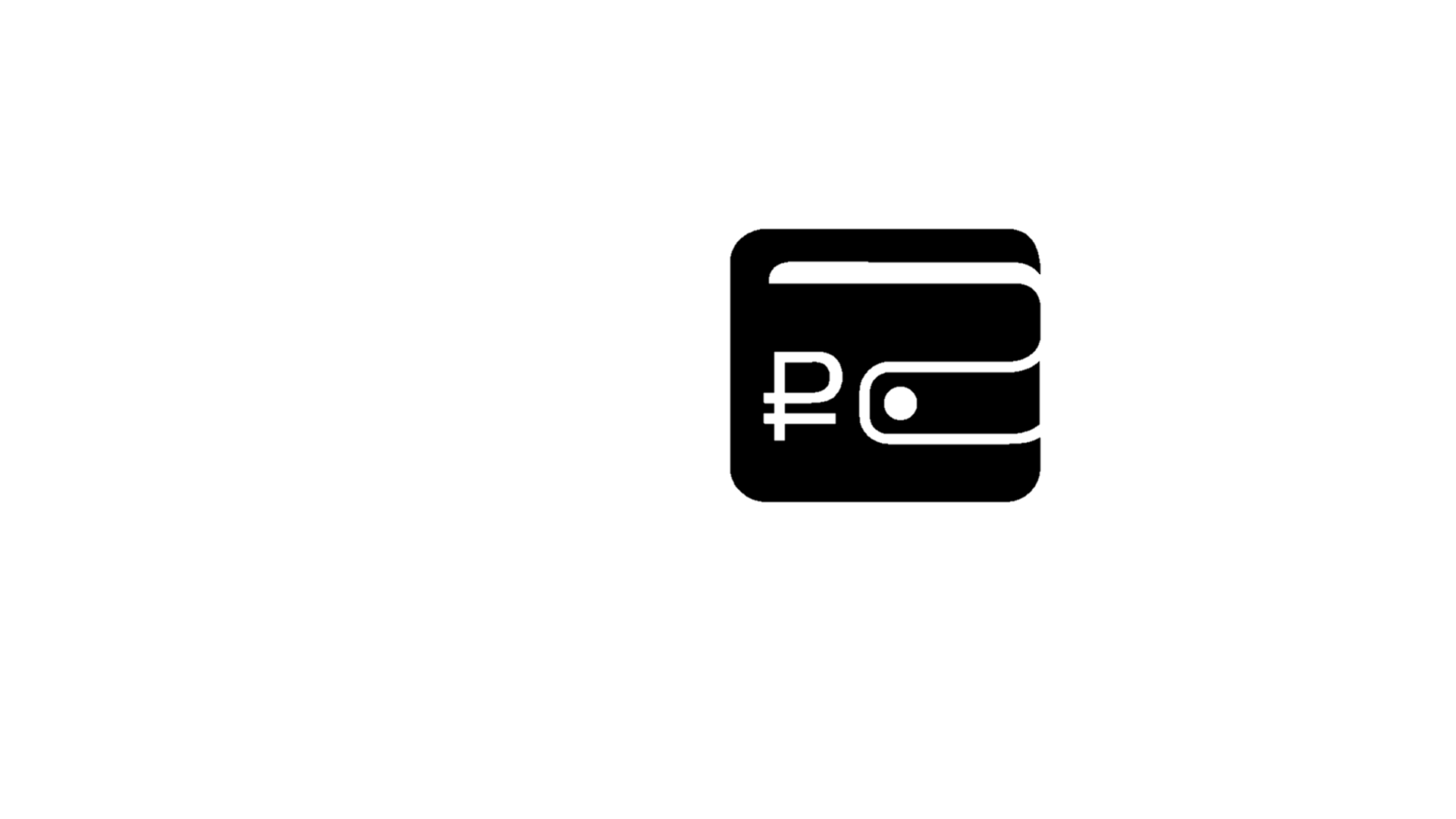 За I квартал 2019 года количество судебных споров, в рамках которых обжаловались результаты налоговых проверок, снизилось на 19% относительно аналогичного периода прошлого года.
Количество рассмотренных судами споров с бизнесом по сравнению с аналогичным периодом 2018 года снизилось на 20,3%.
Стабильно высокие показатели судебной работы за           I квартал 2019 года связаны с эффективной совместной работой правовых отделов и контрольного блока на стадии проверок и при досудебном рассмотрении налоговых споров с учетом сложившейся судебной практики.
22
Контрольно-кассовая техника
В сутки пробивается  150 млн чеков
на сумму 90 млрд рублей
Зарегистрировано налогоплательщиков
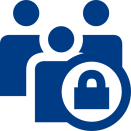 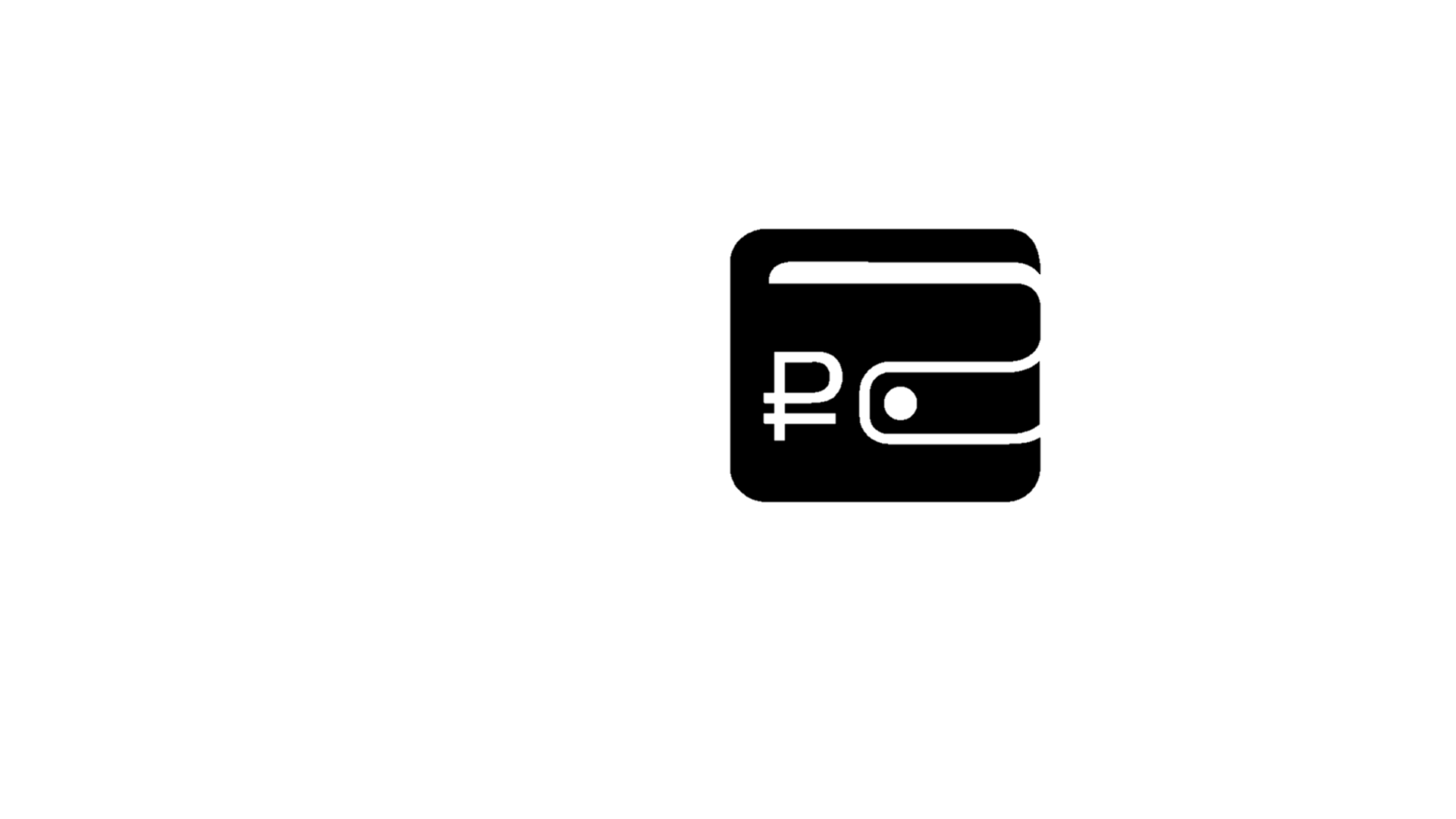 более 916 тысяч
Зарегистрировано ККТ
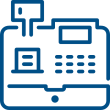 2,4 млн единиц
В 1 квартале 2019 года налоговыми органами проведено более 12 тыс. проверок применения контрольно-кассовой техники (далее – ККТ), полноты учета выручки и использования специальных банковских счетов, установлено более 11 тыс. нарушений, при этом результативность составила 93,2 %.
По результатам проверок, выявивших нарушения в 1 квартале 2019 года, предъявлено штрафных санкций на сумму более 71 млн. руб., взыскано более 44 млн. рублей. 
Продолжается формирование рынка профессиональных участников реформы ККТ. Так, по состоянию на 01.04.2019:
-	в реестр экспертных организаций включены сведения о 8 экспертных организациях; 
- выданы разрешения на обработку фискальных данных 21 организации; 
- в реестре ККТ содержатся сведения о 168 моделях ККТ; 
- в реестр фискальных накопителей включены сведения о 18 моделях фискальных накопителей.
Также следует отметить, что в ходе осуществления следующего этапа перехода на новый порядок применения ККТ до 01.07.2019 ФНС России ведется дальнейшая работа по обеспечению перехода отдельных категорий налогоплательщиков, которые в настоящее время не обязаны применять ККТ.
23
Государственная регистрация и учет налогоплательщиков


Внесено сведений в ЕГРЮЛ
о юридических лицах
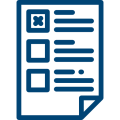 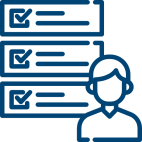 Внесено сведений в ЕГРИП об индивидуальных предпринимателях
- 7,5%
- 27,0%
Внесено сведений в ЕГРЮЛ 
о юридических лицах, прекративших свою деятельность

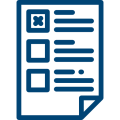 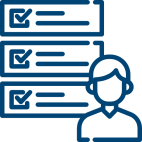 Внесено сведений в ЕГРИП об ИП, прекративших свою деятельность

+ 2,2%
- 9,0%
Реестр МСП
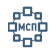 Количество  поданных на государственную регистрацию пакетов электронных документов

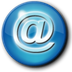 + 0,03%

+ 89,1%
По состоянию на 1 апреля 2019 года в Едином государственном реестре юридических лиц (ЕГРЮЛ) содержатся сведения о 3 991,6 тыс. юридических лицах (кроме прекративших свою деятельность) и о 6 663,7 тыс. юридических лицах, прекративших свою деятельность.
По состоянию на 1 апреля 2019 года в Едином государственном реестре индивидуальных предпринимателей (ЕГРИП) содержатся сведения о 3 973,5 тыс.  индивидуальных предпринимателях и крестьянских (фермерских) хозяйств, кроме прекративших свою деятельность.
С использованием сервиса «Подача электронных документов на государственную регистрацию» за I квартал 2019 года направлено более 415 тыс. пакетов электронных документов.

С 1 августа 2016 года Служба осуществляет ведение Единого реестра субъектов малого и среднего предпринимательства.
По состоянию на 10 апреля 2019 года в реестре содержатся сведения о 6,14 млн субъектов малого и среднего предпринимательства, из них – 5,87 млн. микропредприятий с доходами до 120 млн. рублей, 248,1 тыс. малых предприятий и 18,7 тыс. средних предприятий.
За 1 квартал 2019 года пользователями выполнено более 9,0 млн. поисковых запросов, в том числе сформировано более 813,2 тыс. выписок из Единого реестра субъектов малого и среднего предпринимательства.
24
Официальный сайт ФНС России и сервисы
ЛИЧНЫЙ КАБИНЕТ НАЛОГОПЛАТЕЛЬЩИКА ИНДИВИДУАЛЬНОГО ПРЕДПРИНИМАТЕЛЯ 
около 1,5 млн ИП
«ПРОВЕРКА КОРРЕКТНОСТИ ЗАПОЛНЕНИЯ СЧЕТОВ-ФАКТУР» 
33 млн обращений к web-сервису*
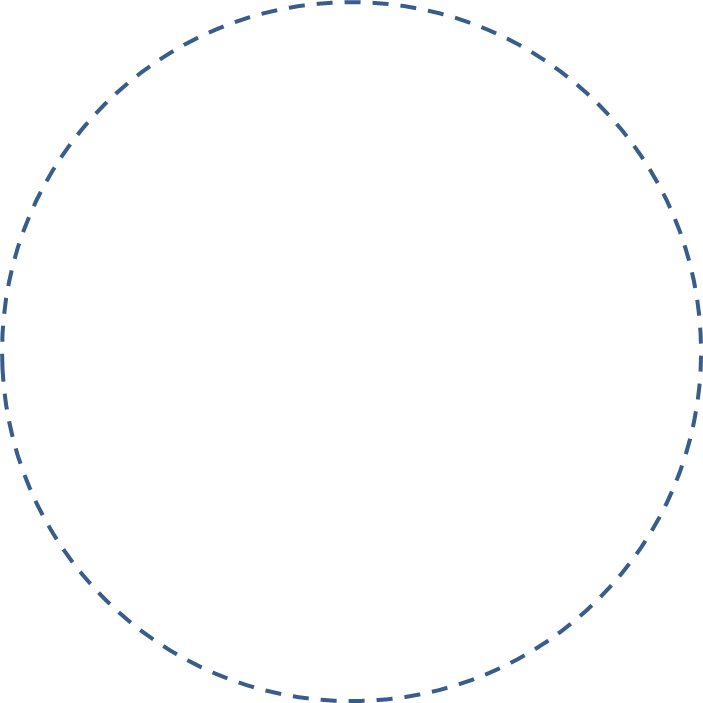 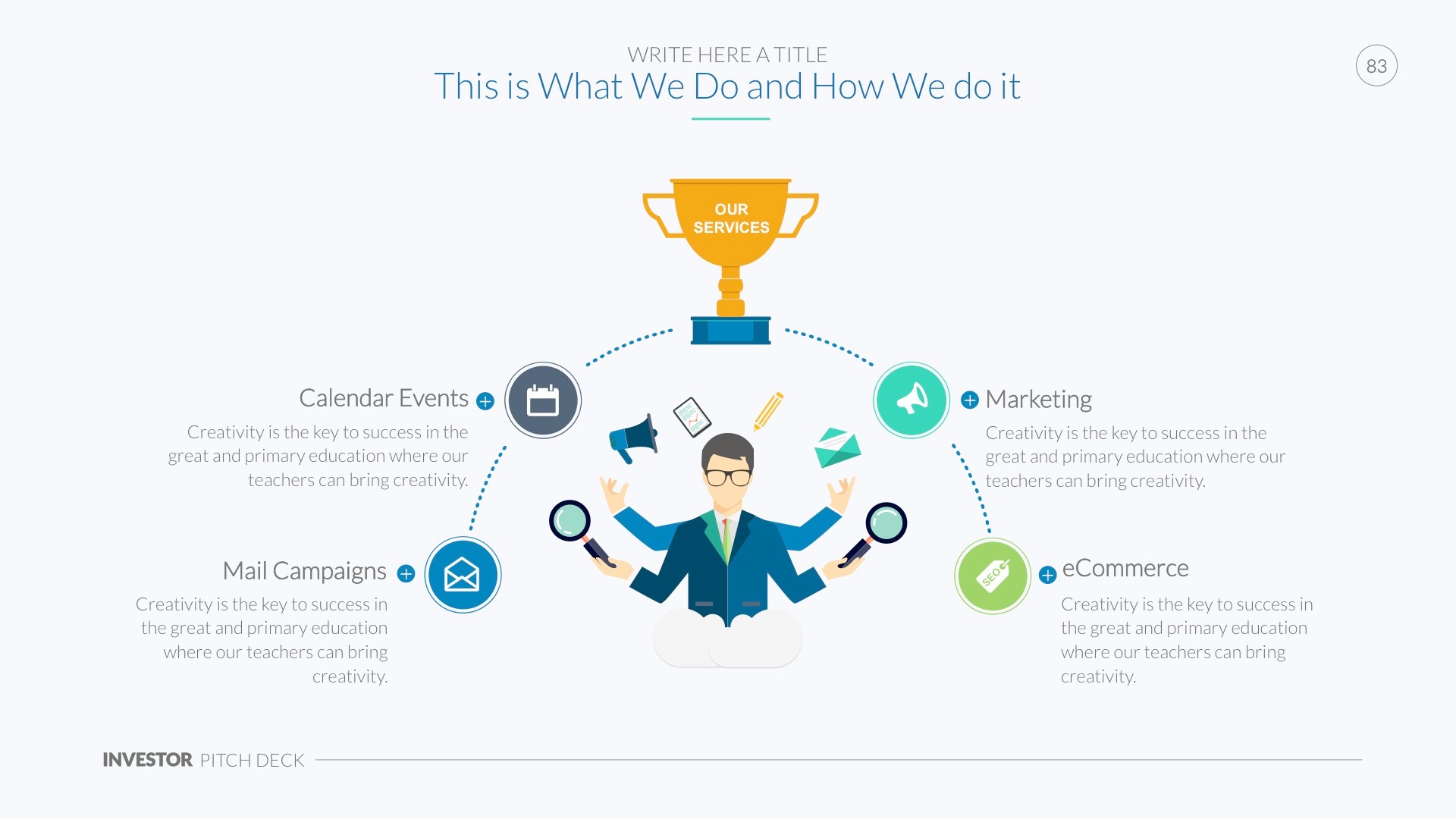 ЛИЧНЫЙ КАБИНЕТ НАЛОГОПЛАТЕЛЬЩИКА  ЮРИДИЧЕСКОГО ЛИЦА 
779 тысяч организаций
ГРУППА СЕРВИСОВ «РИСКИ БИЗНЕСА: ПРОВЕРЬ СЕБЯ И КОНТРАГЕНТА»
264 млн обращений*
ЛИЧНЫЙ КАБИНЕТ НАЛОГОПЛАТЕЛЬЩИКА ДЛЯ ФИЗИЧЕСКИХ ЛИЦ Более 26 млн пользователей
«СВЕДЕНИЯ ОБ ИНН ФИЗИЧЕСКОГО ЛИЦА»
52 млн обращений*
* Данные за 1 квартал 2019 года
НА САЙТЕ ФНС РОССИИ ПРЕДСТАВЛЕНО БОЛЕЕ 50 СЕРВИСОВ
количество посещений официального сайтаболее 39 млн.*
25
Оказание услуг налогоплательщикам
ФНС России получено :
более 2 млн
оценок граждан
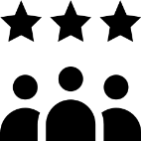 Количество вызовов 
в единый контакт-центр 
 в 2018 году
Уровень удовлетворенности граждан качеством предоставления государственных услуг ФНС России
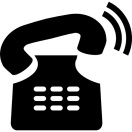 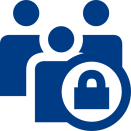 92,53%
2,8 млн
ФНС России получено 
более 1 800
отзывов граждан
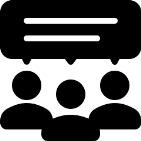 В целях сокращения времени ожидания в очереди, для оптимизации процесса приёма налогоплательщиков проводится работа по оснащению инспекций ФНС России по субъектам Российской Федерации программно-аппаратными комплексами автоматизации обслуживания граждан и организаций в территориальных налоговых органах (системами управления очередью). 
С целью предоставления налогоплательщикам качественного, быстрого информационного обслуживания при личном посещении налогоплательщиком налоговой инспекции в 1 квартале 2019 года 544 сотрудника территориальных налоговых органов, осуществляющих личный приём и обслуживание налогоплательщиков, прошли обучающие тренинги по эффективному взаимодействию и вежливому общению с налогоплательщиками. 
В рамках работ по совершенствованию информирования налогоплательщиков ФНС России ведёт активную информационно-просветительскую работу по повышению налоговой грамотности.

.
26
Модернизация налоговых органов
1 квартал 2019 года
2018
2014 – 2017
188 – ТП ФБ3
159 – ТП ФБ1, ФБ2
37 – автономных ТП
Администрируются
Все физические лица
25% юридических лиц
Администрируются
5 731 тыс. юридических лиц 
(91,9%)
3 988 тыс. индивидуальных предпринимателей
(99,8%)
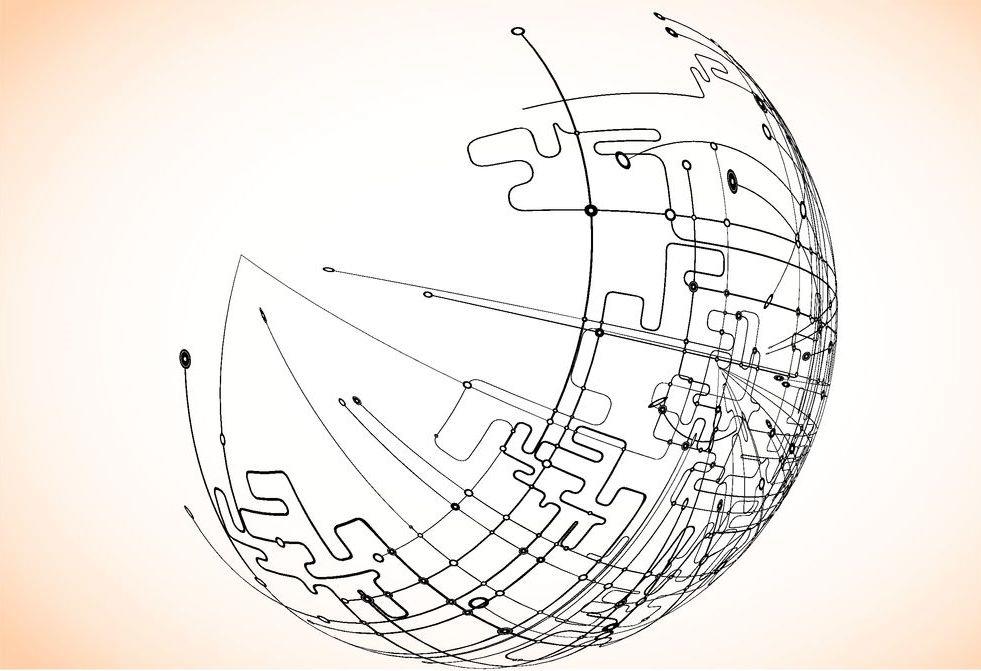 Стабилизация программно-аппаратных средств
Адаптация сотрудников
ТП – технологические процессы
ФБ1 – функциональный блок государственной регистрации и учета налогоплательщиков
ФБ2 – функциональный блок администрирования имущественных налогов физических лиц
ФБ3 – функциональный блок администрирования  юридических лиц и индивидуальных предпринимателей
27
Администрирование крупнейших налогоплательщиков
8 Межрегиональных инспекций
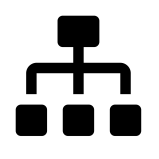 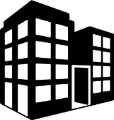 Вертикально интегрированнаясистема администрирования
12 Межрайонных инспекций
Рост поступлений от крупнейших налогоплательщиков в консолидированный бюджет Российской Федерации
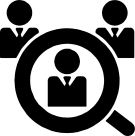 
Крупнейшие налогоплательщикиоколо 2 900 организаций
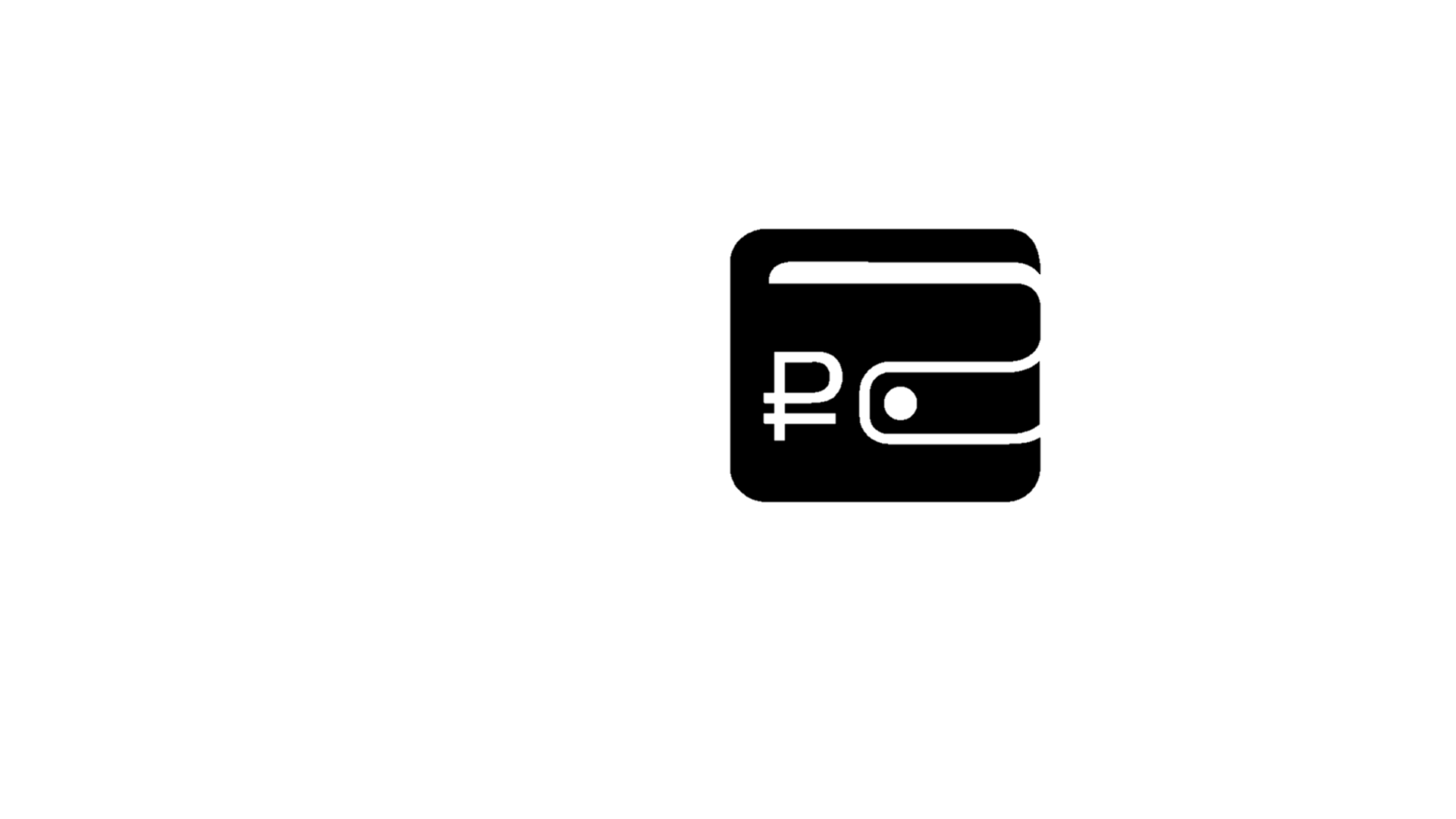 28%
В I квартале 2019 года начала функционировать новая вертикально интегрированная модель организации администрирования крупнейших налогоплательщиков.
В целях организации администрирования крупнейших налогоплательщиков укрупнены 8 межрегиональных инспекций с учетом отраслевой принадлежности, им подчинены 12 межрайонных инспекций. В этой связи межрегиональные инспекции ФНС России по крупнейшим налогоплательщикам №№ 1-6 осуществляют функции вышестоящих налоговых органов для подведомственных межрайонных инспекций.
В качестве крупнейших налогоплательщиков в 2019 году в межрегиональных и межрайонных инспекциях подлежат администрированию 2 883 организации.
Вертикально интегрированная система межрегиональных инспекций и находящихся в их подчинении межрайонных инспекций по крупнейшим налогоплательщикам направлена на повышение с 2019 года качества администрирования, выявление характерных для определенных отраслей (групп налогоплательщиков) вопросов, выработку и доведение единых методологических подходов, а также рост дополнительных поступлений в бюджет Российской Федерации.
В I квартале 2019 года в консолидированный бюджет Российской Федерации от налогоплательщиков, состоящих на налоговом учете в межрегиональных и межрайонных инспекциях ФНС России по крупнейшим налогоплательщикам поступило 2 439, 8 млрд рублей, или на 28% больше, чем за аналогичный период прошлого года (1 906,4 млн рублей).
28
Основные изменения налогового законодательства
Федеральный закон от 3 августа 2018 г. № 302-ФЗ "О внесении изменений в части первую и вторую Налогового кодекса Российской Федерации"

С налогового периода 2019 года, всё движимое имущество исключено из объектов налогообложения по налогу на имущество организаций. 
Налоговая база по налогу определяется отдельно в отношении каждого объекта недвижимого имущества организации, и имущества, входящего в состав Единой системы газоснабжения в соответствии с Федеральным законом «О газоснабжении в Российской Федерации». 

Федеральный закон от 29 июля 2018 № 232-ФЗ «О внесении изменений в часть первую Налогового кодекса Российской Федерации в связи с совершенствованием налогового администрирования» 

С 2019 года введен единый налоговый платеж по имущественным налогам физических лиц, а так же отменена комиссия за уплату налогов через кассу местной администрации, организацию федеральной почтовой связи, а также через МФЦ (при наличии соответствующего соглашения).



Федеральный закон от 15 апреля 2019 г. № 63-ФЗ «О внесении изменений в часть вторую Налогового кодекса Российской Федерации и статью 9 Федерального закона «О внесении изменений в части первую и вторую Налогового кодекса Российской Федерации и отдельные законодательные акты Российской Федерации о налогах и сборах»

С 2019 года (за налоговый период 2018 года), рост земельного налога физических лиц ограничен 10% по сравнению с предыдущим налоговым периодом.
Лицам, имеющим трёх и более несовершеннолетних детей (далее – многодетные), предоставлены налоговые вычеты:
в размере кадастровой стоимости 600 кв.м в отношении одного земельного участка;
в размере кадастровой стоимости 5 кв.м квартиры, части квартиры, комнаты и 7 кв.м в отношении жилого дома, части жилого дома в расчете на каждого несовершеннолетнего ребенка.
Введен беззаявительный порядок предоставления налоговых льгот для пенсионеров, «предпенсионеров», инвалидов, многодетных, а также лиц – владельцев хозяйственных построек площадью не более 50 кв.м.
Прекращение розыска транспортного средства, не приведшего к его возврату владельцу, не влечет возобновление начисления транспортного налога.
29
Основные изменения налогового законодательства
Одновременно внесены изменения в 7 главу Налогового кодекса Российской Федерации, в том числе в главы 21 (НДС) и 25 (Налог на прибыль организаций).
Согласно внесенным поправкам «экспортерам» работ и услуг предоставляется право принять к вычету «входной» НДС (в настоящее время такой налог учитывается в стоимости товаров (работ, услуг), приобретенных для такого экспорта). Исключение составляют операции, освобожденные от налогообложения.   
Исключаются из объектов обложения НДС операции по безвозмездной передаче социально-культурных объектов в казну субъекта или муниципалитета, а также недвижимости - в государственную собственность Российской Федерации.
Законом расширена сфера применения инвестиционного налогового вычета. С 1 января 2019 года налог на прибыль организаций можно уменьшить на расходы в виде денежных средств, потраченных на создание объектов инфраструктуры, которые могут находиться только в федеральной собственности (регионы смогут предоставлять новый инвестиционный налоговый вычет в пределах 85% суммы потраченных денежных средств).  
Кроме этого, по налогу на прибыль организаций законом отменяется трехлетнее ограничение для учета субсидий, полученных на финансирование расходов, которые не связаны с приобретением, созданием, реконструкцией, модернизацией или техническим перевооружением, а также с приобретением имущественных прав. Такие субсидии теперь будут учитываться по мере признания расходов, фактически осуществленных за счет этих средств.
30